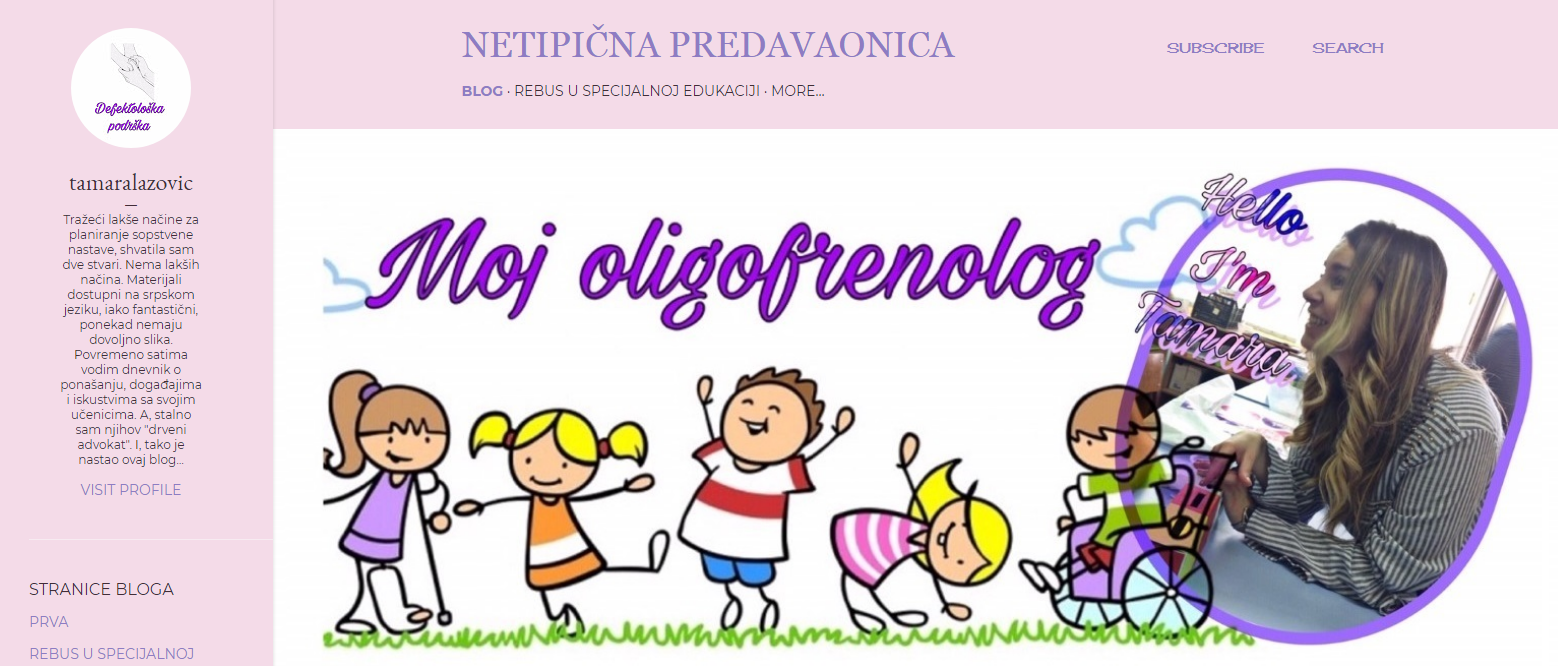 NETIPIČNA PREDAVAONICANOT ONE TYPICAL CLASSROOM
BLOG DEFEKTOLOGA
SPECIAL EDUCATION BLOG
SADRŽAJI PREZENTOVANI TOKOM PERIODA NASTAVE NA DALJINUTHEMES, VIDEOS, TEXTS AND WORKSHEETS FOR HOMESCHOOLING
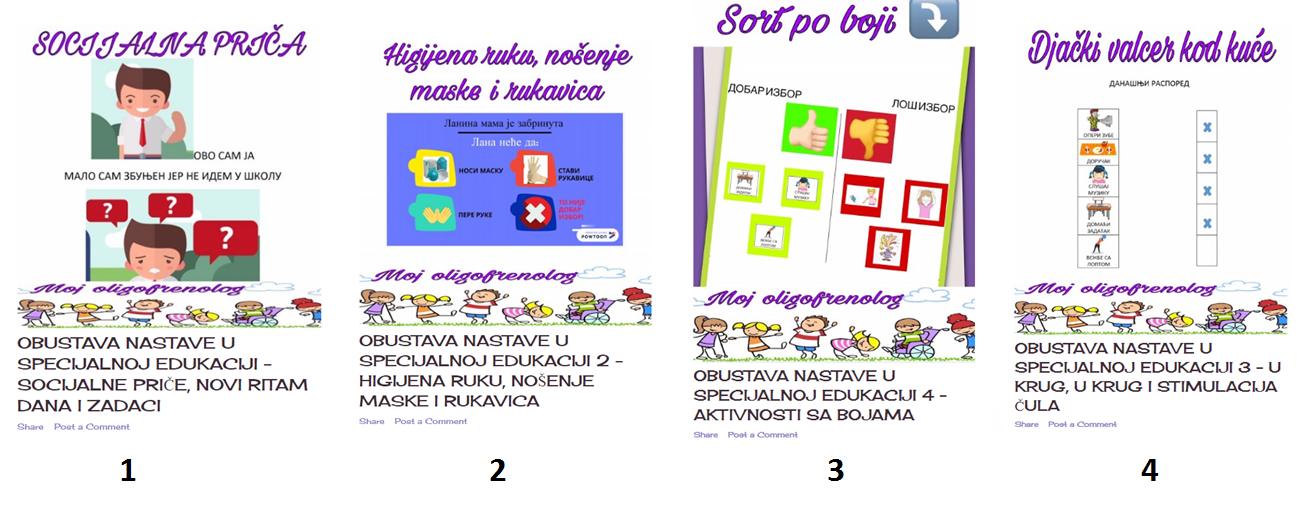 SADRŽAJI PREZENTOVANI TOKOM PERIODA NASTAVE NA DALJINUTHEMES, VIDEOS, TEXTS AND WORKSHEETS FOR HOMESCHOOLING
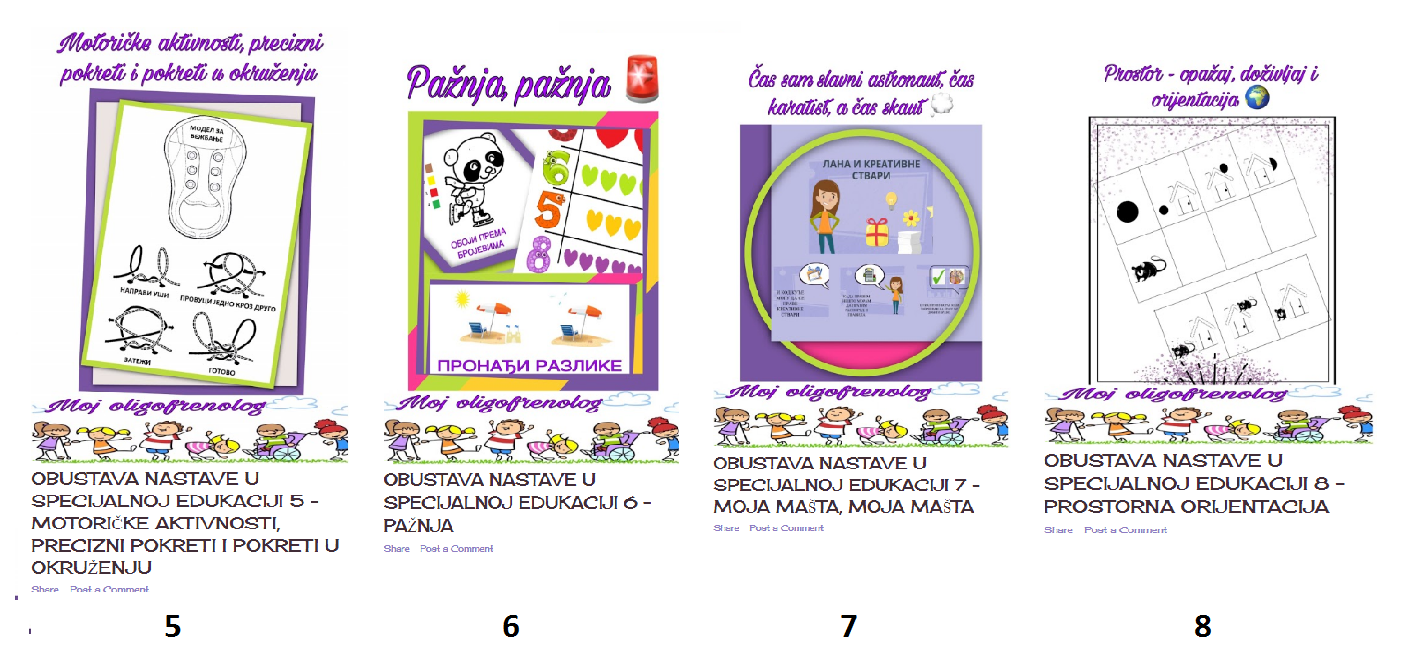 SADRŽAJI PREZENTOVANI TOKOM PERIODA NASTAVE NA DALJINUTHEMES, VIDEOS, TEXTS AND WORKSHEETS FOR HOMESCHOOLING
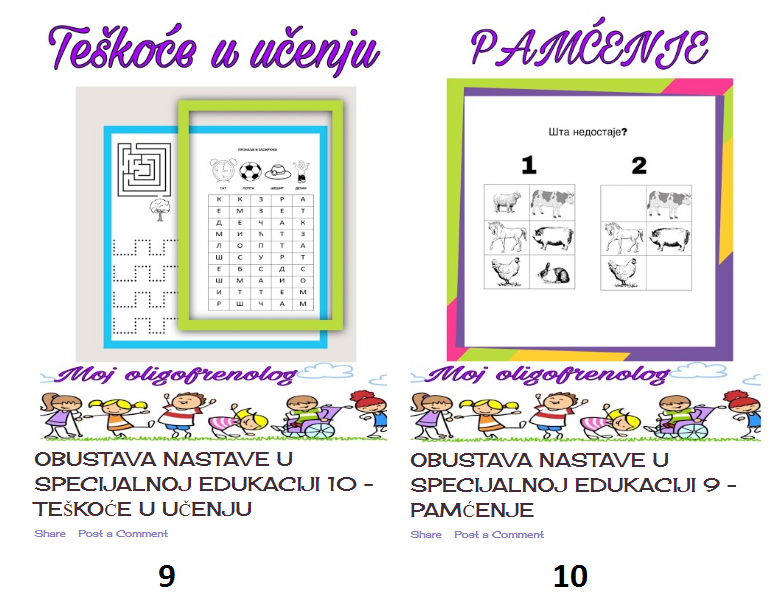 IDEJA I CILJIDEA AND GOAL
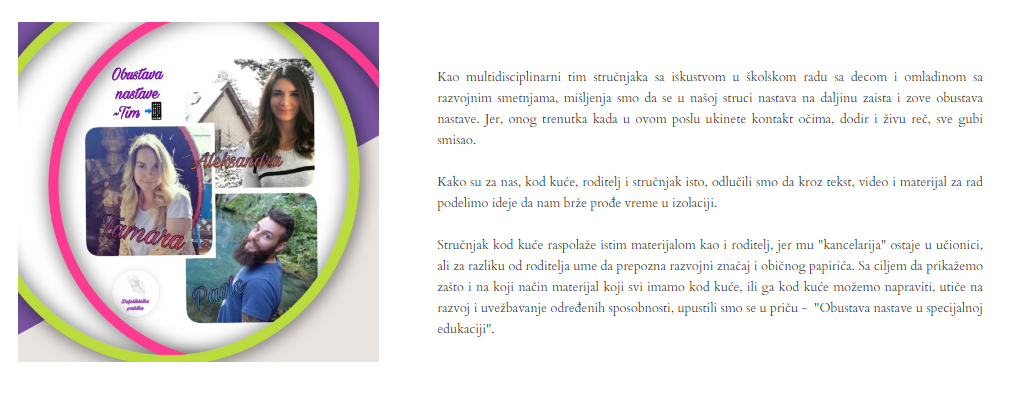 FORMAT I SADRŽAJIFORMAT AND CONTENTS
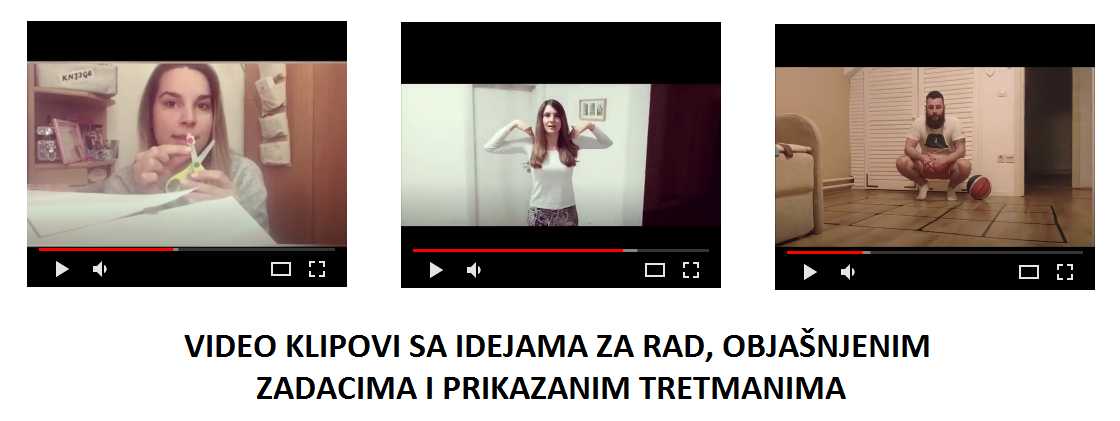 FORMAT I SADRŽAJIFORMAT AND CONTENTS
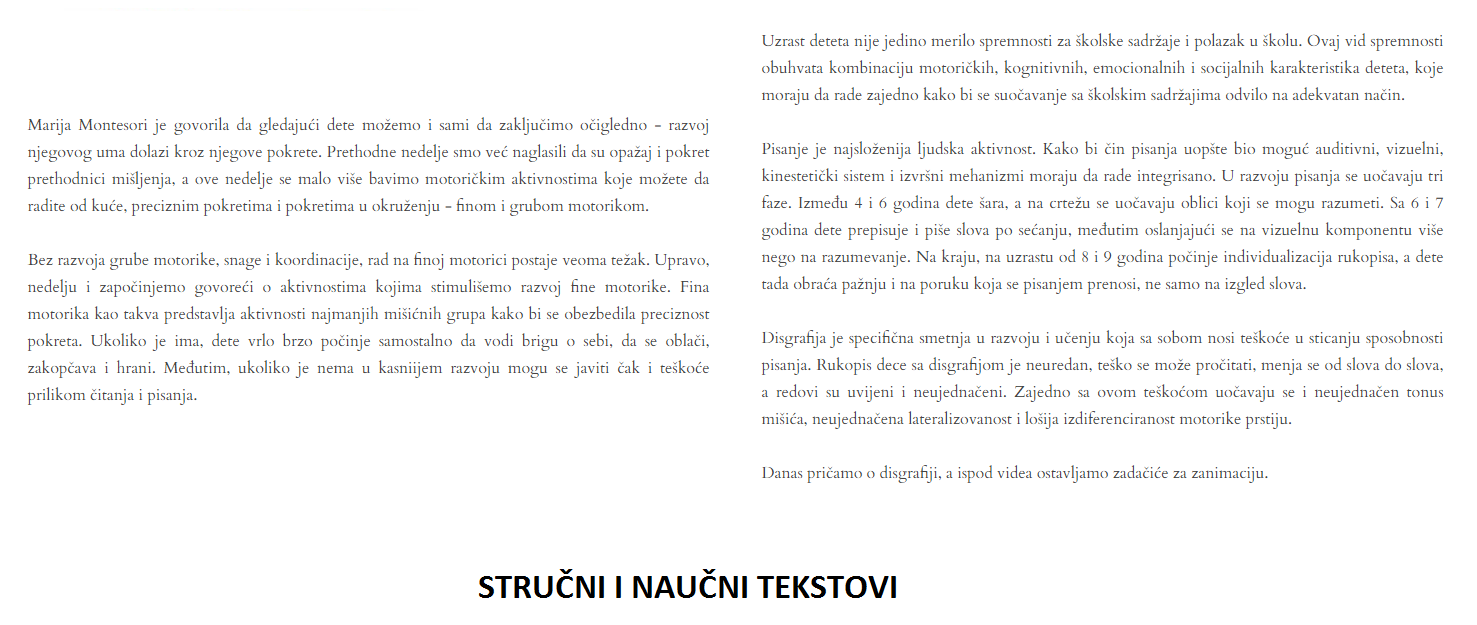 FORMAT I SADRŽAJIFORMAT AND CONTENTS
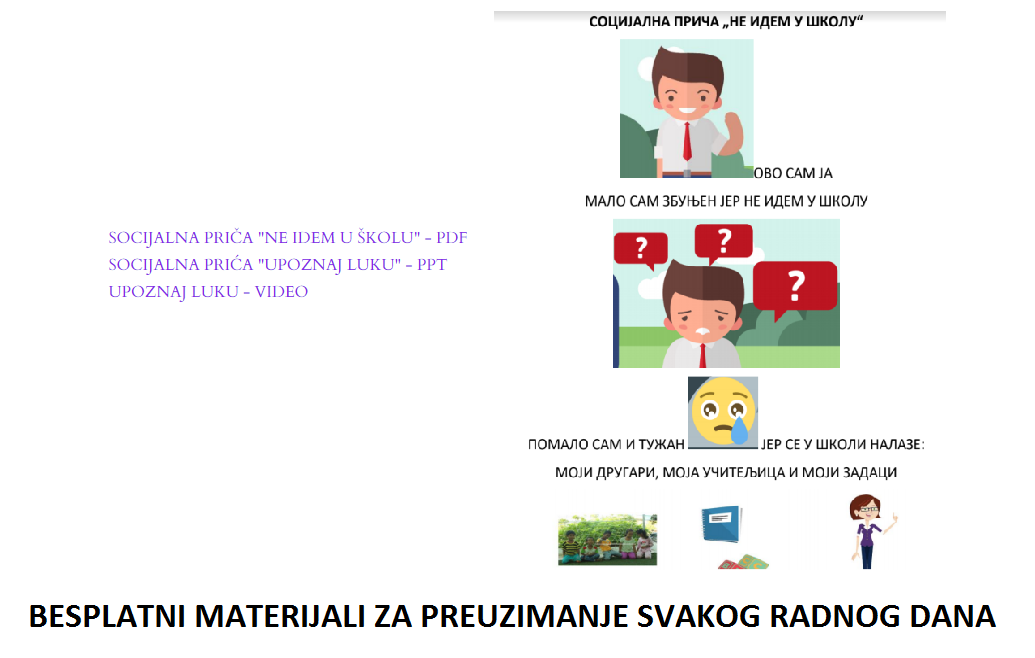 FORMAT I SADRŽAJIFORMAT AND CONTENTS
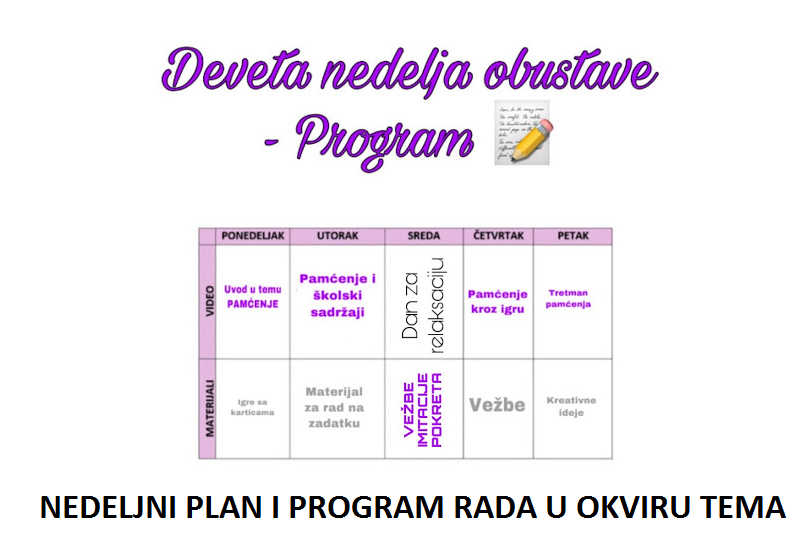 DRUŠTVENE MREŽE I KOMENTARISOCIAL NETWORKS AND COMMENTS
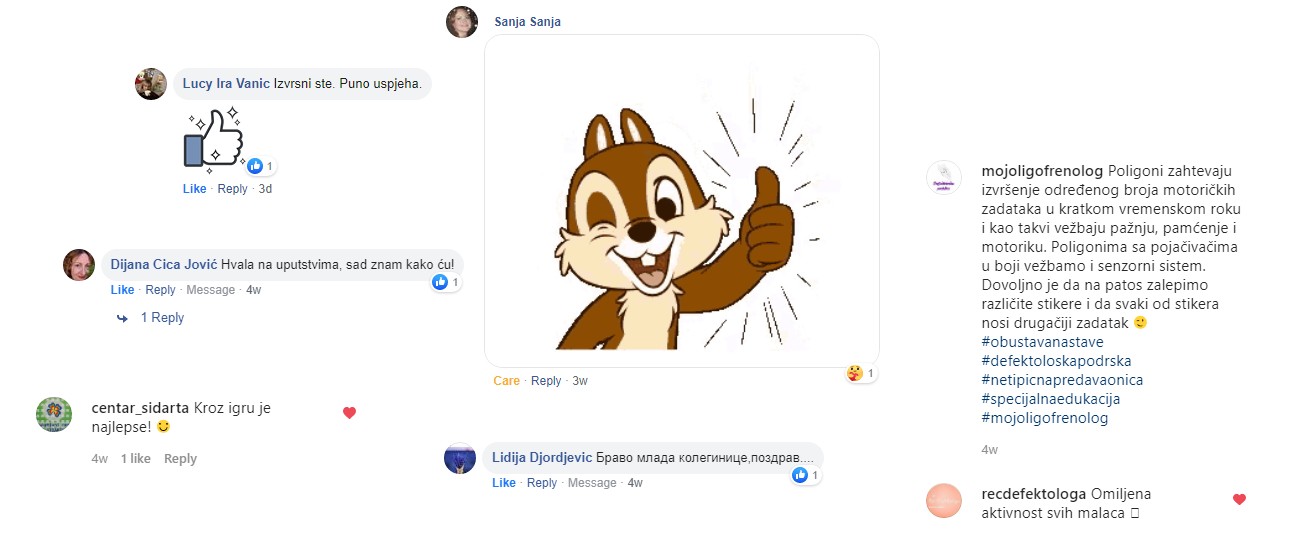